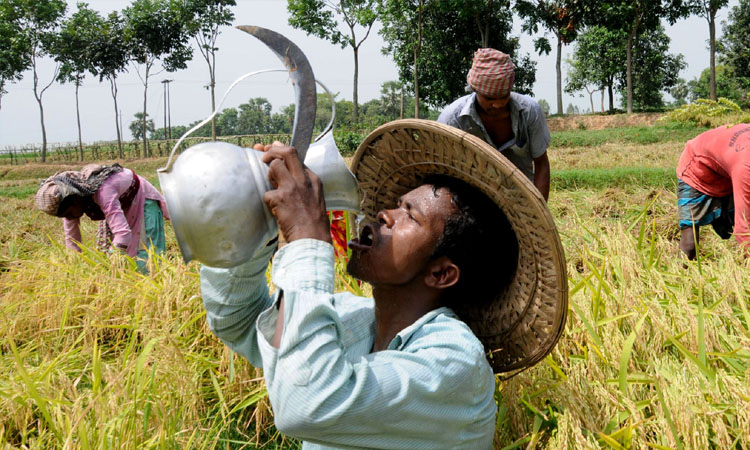 স্বাগতম
পরিচিতি
শ্রেণি: তৃতীয়  
বিষয়: বাংলাদেশ ও বিশ্বপরিচয়
পাঠঃ সমাজের বিভিন্ন পেশা  
পাঠ্যাংশঃ যারা উৎপাদন করেন।  
সময়: ৪0 মিনিট
এম মেরাজুল ইসলাম 
সহকারী শিক্ষক
বিরাট সারদা সুন্দরী সঃ প্রাঃ বিঃ
আজমিরী গঞ্জ , হবি গঞ্জ ।
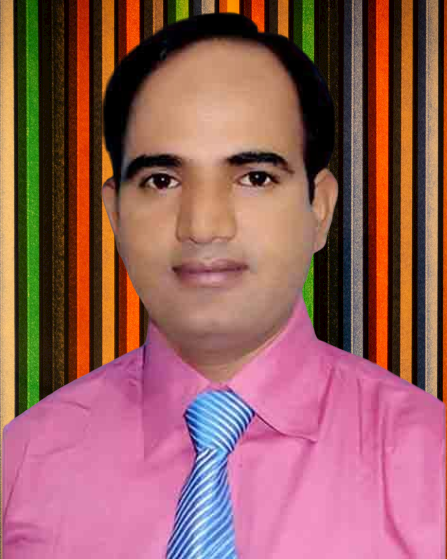 2
শিখনফল
৬.১.১ সমাজের বিভিন্ন ধরনের পেশার তালিকা তৈরি করতে পারবে
৬.১.২ বিভিন্ন ধরনের পেশাজীবীর কাজের বর্ণনা দিতে পারবে
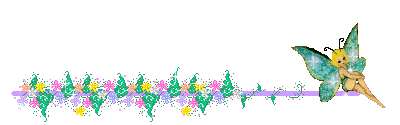 এসো একটি ভিডিও দেখি
নিচের ছবিগুলো ভাল ভাবে লক্ষ কর।
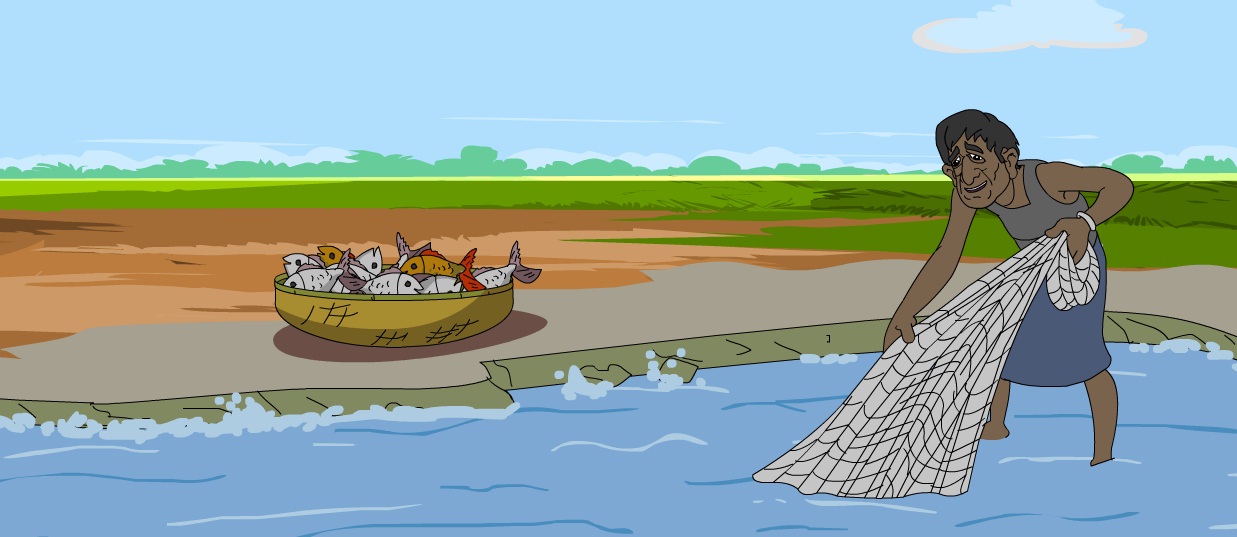 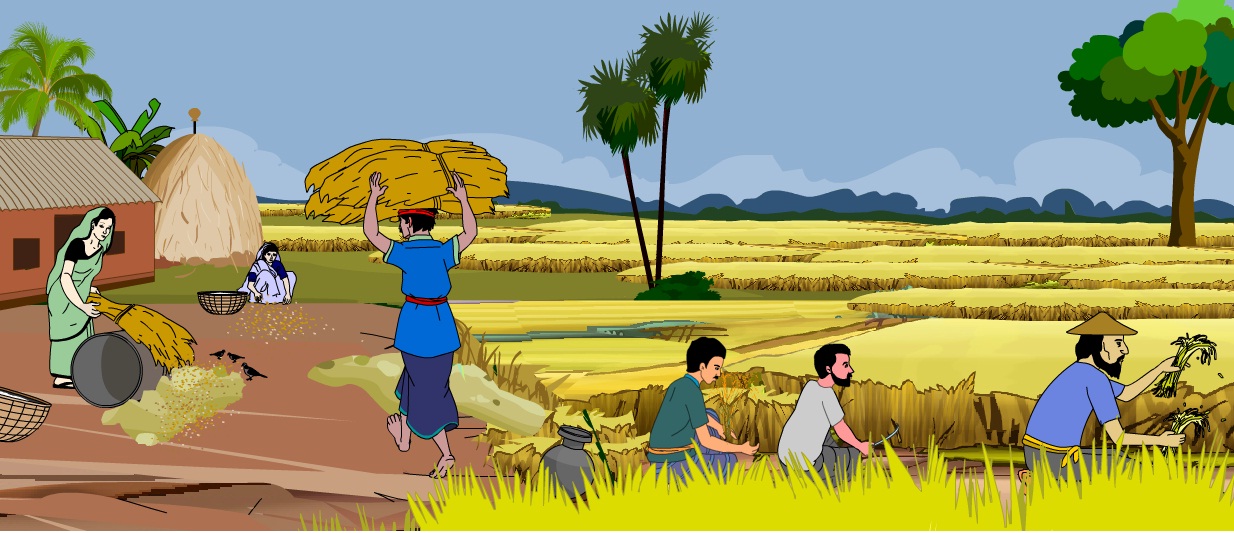 আজ আমরা পড়ব
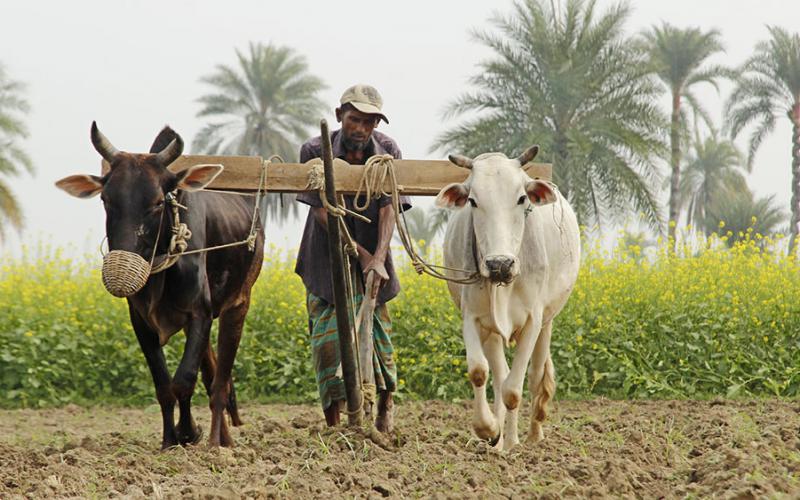 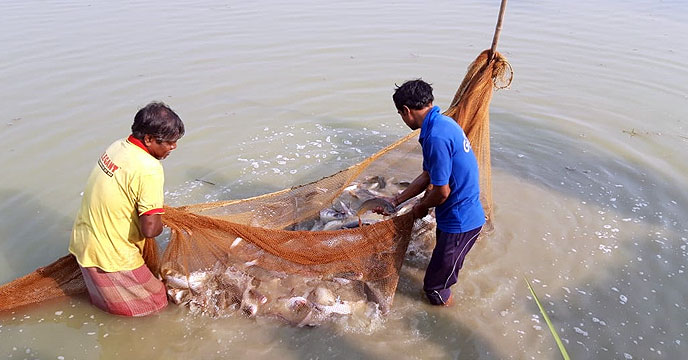 যারা উৎপাদন করেন
এসো আমাদের আশেপাশের কয়েকটি পেশার নাম বলি
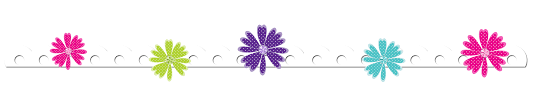 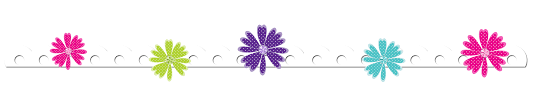 এসো কয়েকটি পেশার ছবি দেখি
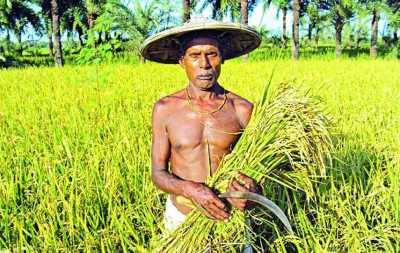 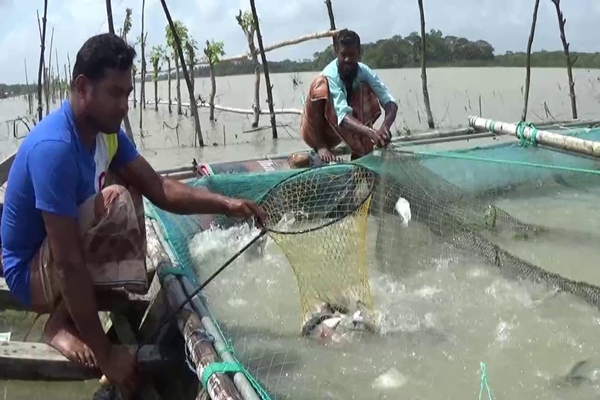 কৃষক
জেলে
তোমরা কী জান এসব কাজ করে কি পাওয়া যায়?
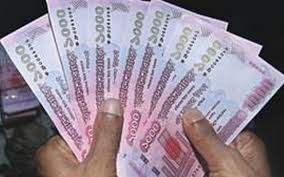 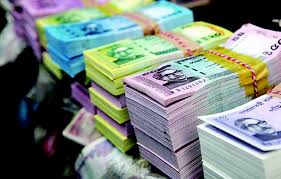 অর্থ বা টাকা
সমাজে নানা ধরনের কাজ আছে। মানুষ যে কাজের মাধ্যমে অর্থ উর্পাজন করে তাকে পেশা বলে।
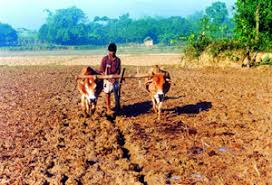 যারা উৎপাদন করেন
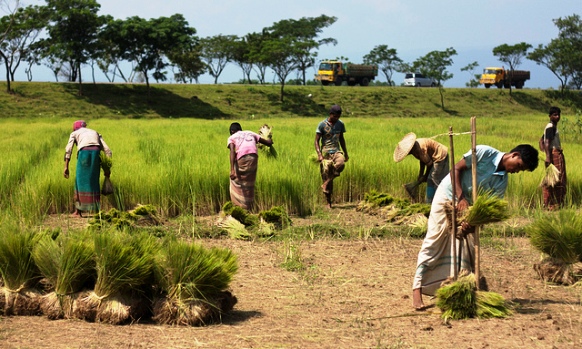 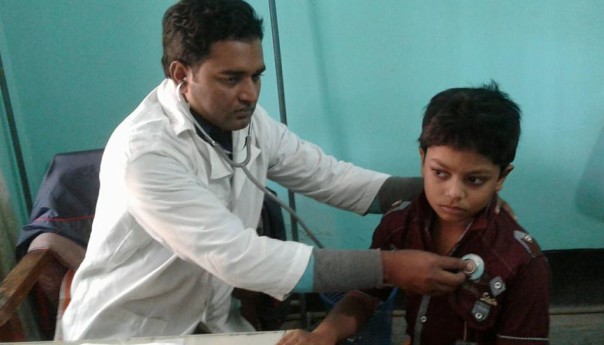 পেশাজীবীরা বিভিন্ন কাজের সাথে জড়িত, কেউ ফসল উৎপাদন করেন । আবার কেউ অন্যদের সেবা দান করেন ।
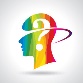 একক কাজ
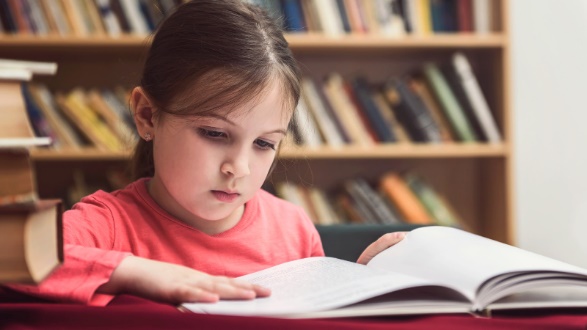 পেশা কাকে বলে ?
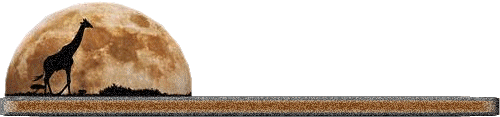 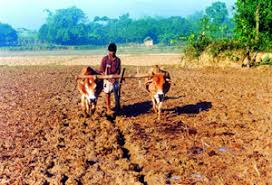 যারা উৎপাদন করেন
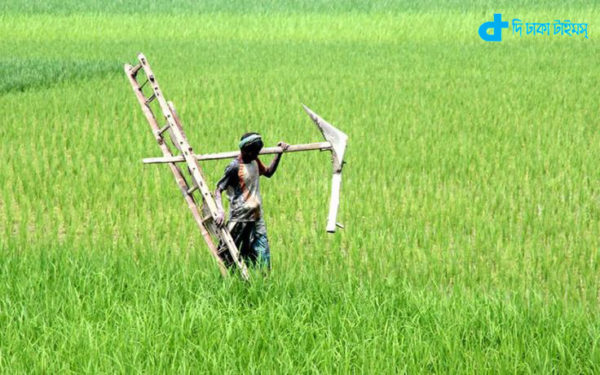 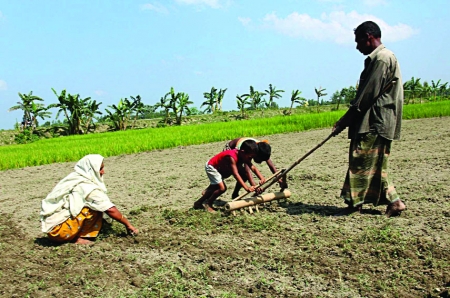 যারা কৃষিকাজ করেন তাদের আমরা কৃষক বলি ।
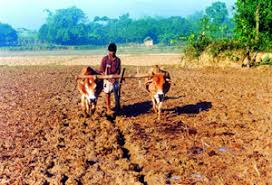 যারা উৎপাদন করেন
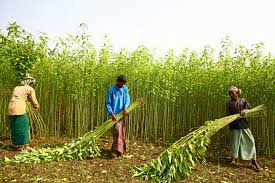 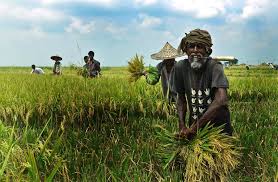 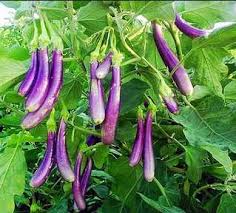 পাট
ধান
বেগুন
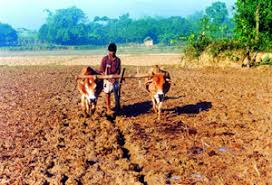 যারা উৎপাদন করেন
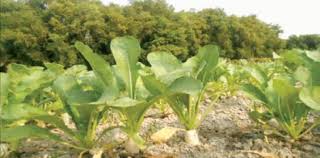 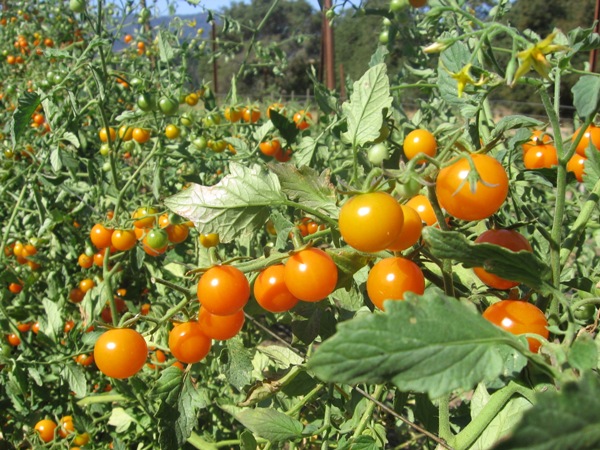 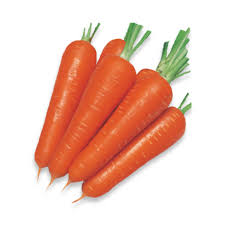 গাজর
মুলা
টমেটো
কৃষক ধান , পাট , বেগুন , টমেটো , মুলা , গাজরসহ নানা রকম ফসল ও সবজি চাষ করেন ।
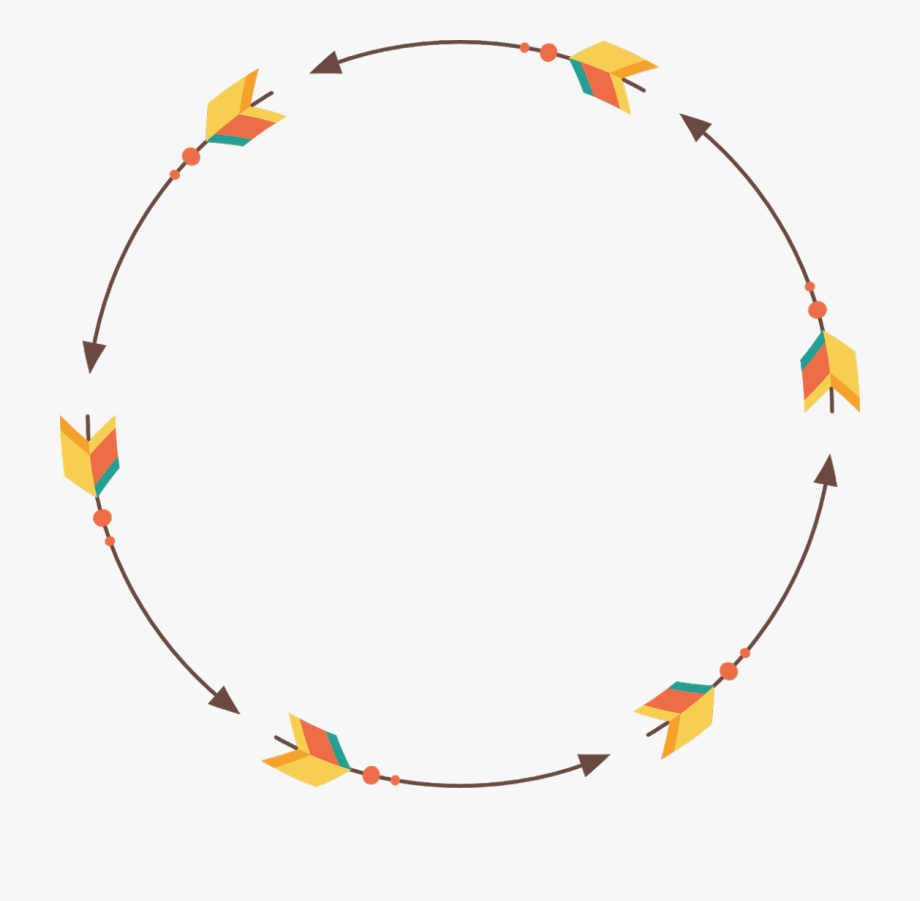 জোড়ায় কাজ
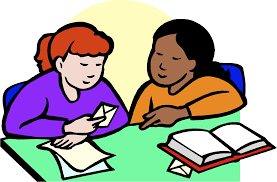 তোমরা এই পাঠে কী কী ফসলের নাম জানলে ?
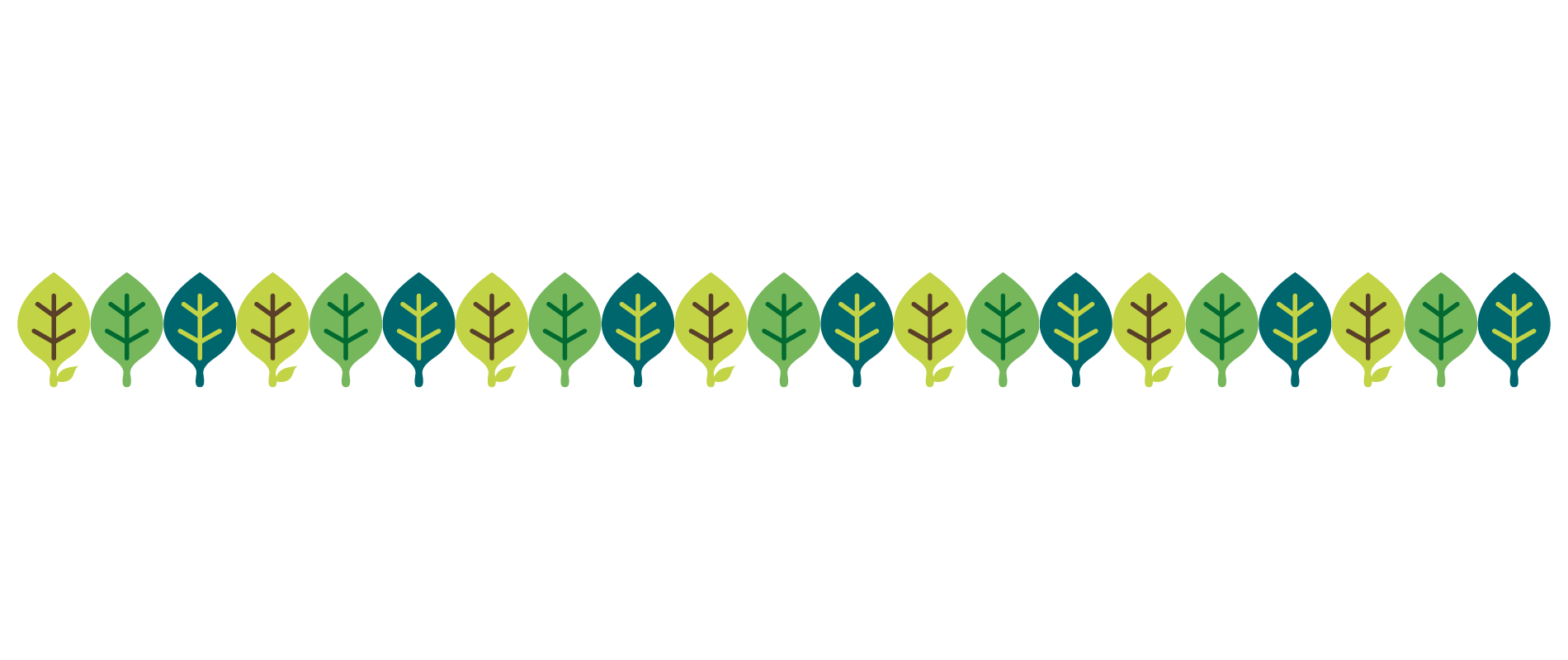 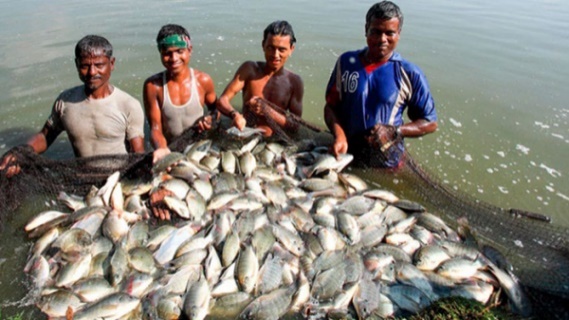 যারা উৎপাদন করেন
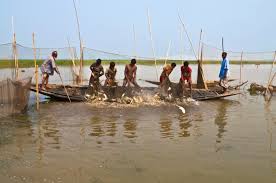 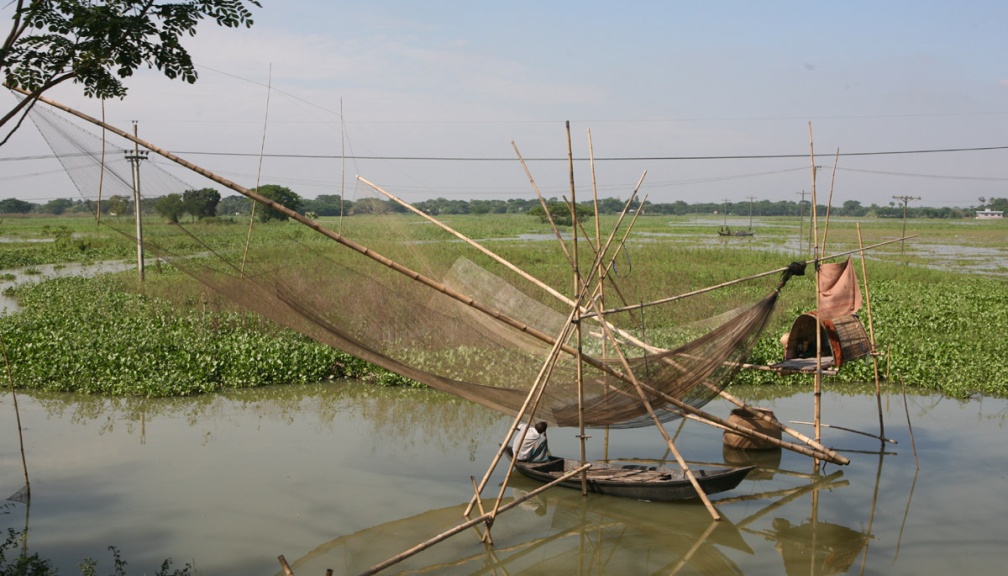 হাওর-বাঁওড়
খাল-বিল
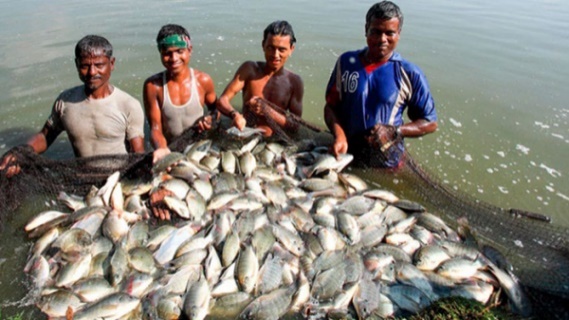 যারা উৎপাদন করেন
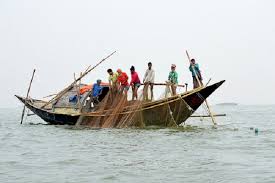 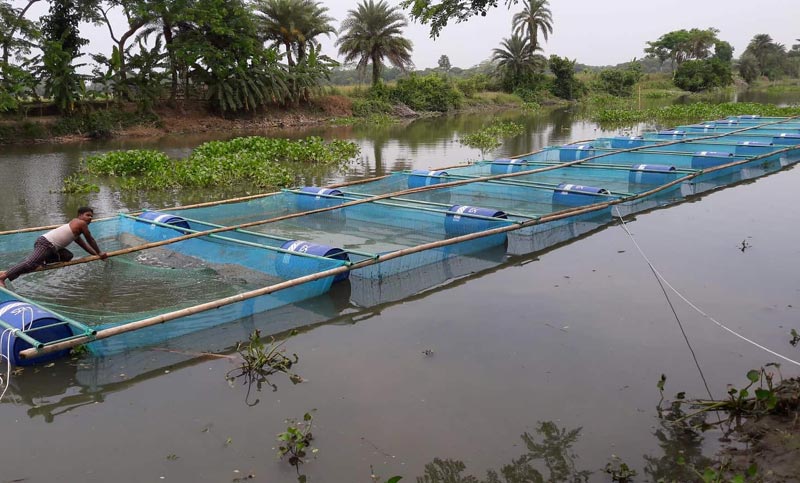 জেলে
কে খাল-বিল,হাওর-বাঁওড়,নদী ও সাগরে জাল দিয়ে মাছ ধরেন ?
সাগর
নদী
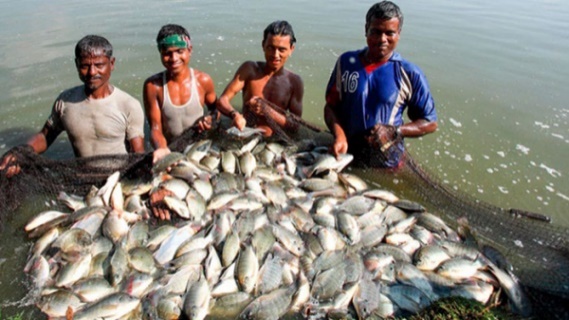 যারা উৎপাদন করেন
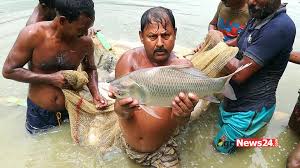 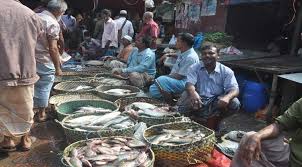 জেলে মাছ বাজার বিক্রি করে অর্থ উপার্জন করেন । তাঁরা পুকুর বা বিভিন্ন জলাশয়ে মাছ চাষ করেন ।
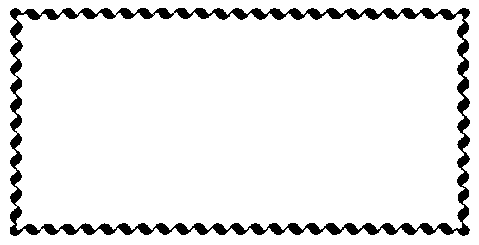 দলীয় কাজ
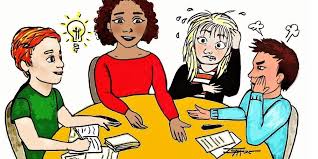 পাঠের বাইরে আর কোন কোন ফসলের নাম জানো লেখ ?
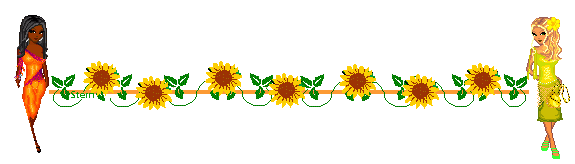 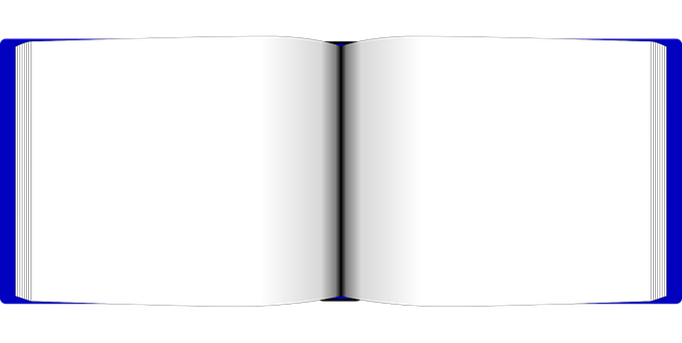 পাঠ্য বইয়ের সাথে সংযোগ
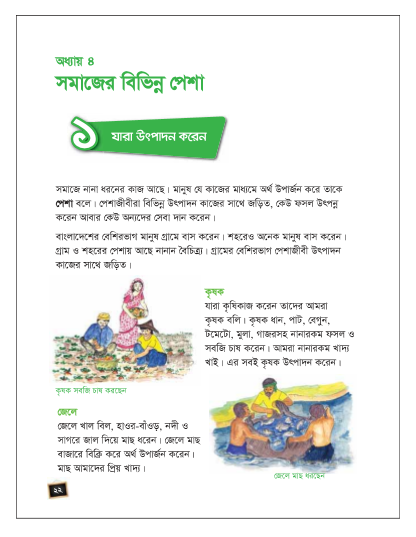 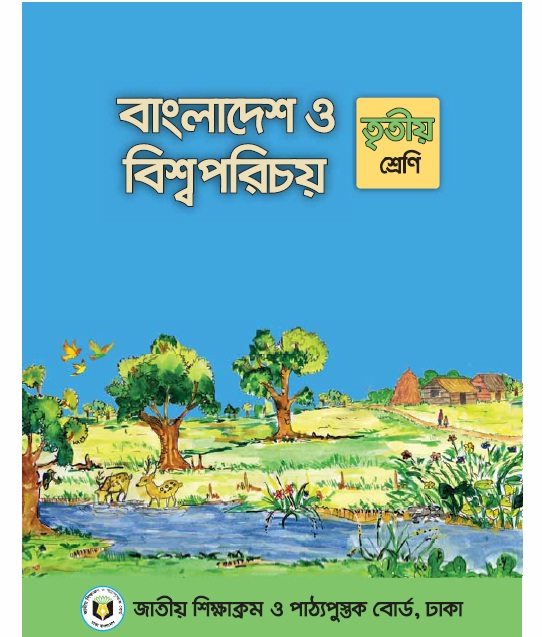 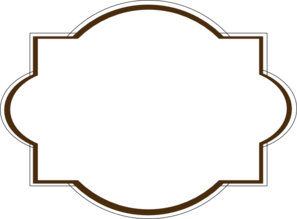 মূল্যায়ন
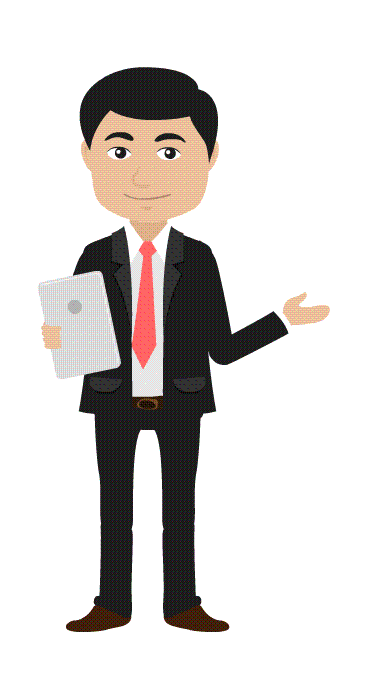 ১- মাছ কোথায় ধরা হয় ?
২- উৎপাদন কাজের সাথে জড়িত দু”টি পেশার নাম বল ।
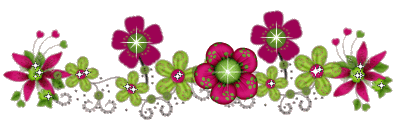 পরিকল্পিত কাজ
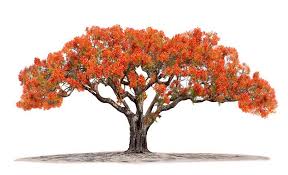 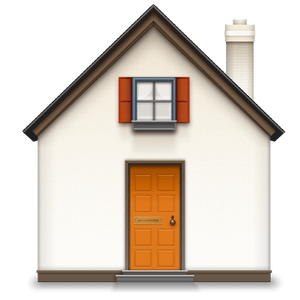 আরো পাঁচটি পেশার নাম লিখে আনবে ।
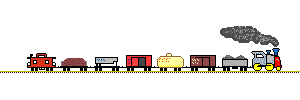 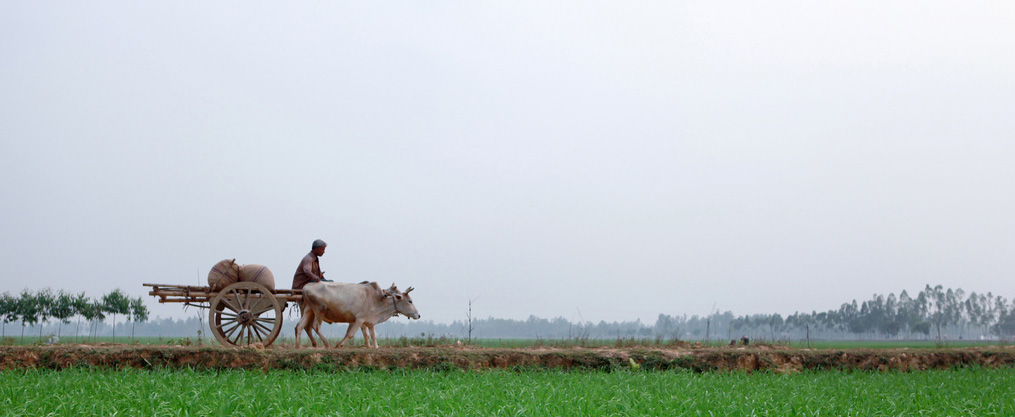 ক্লাসে সহযোগিতা করার জন্য সকলকে  ধন্যবাদ
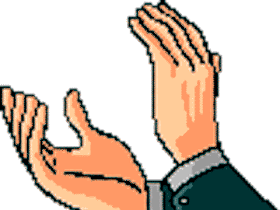 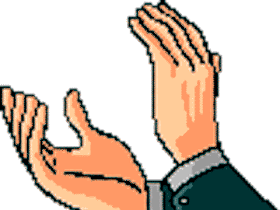